涉贷案件刑民交叉及实务处理
主要内容
一、有关刑民交叉的历史沿革（程序法角度）            

二、刑民交叉的法律适用分析（实体法角度）
 
三、涉贷案件的实务处理及案例评析
一、有关刑民交叉的立法沿革（程序法角度）
（一） 确立“先刑后民”原则阶段
1、1958年，最高人民法院、最高人民检察院、公安部出台了《关于及时查处在经济纠纷案件中发现经济犯罪的通知》， “各级人民法院在审理经济纠纷案件中，如发现有经济犯罪问题，应按照最高人民检察院、公安部《关于执行刑事诉讼法规定的案件管辖范围的通知》，将经济犯罪的有关材料分别移送给有管辖权的公安机关或检察机关侦查、起诉”。

2、1987年，最高人民法院、最高人民检察院、公安部出台了《关于审理经济纠纷案件中发现经济犯罪必须及时移送的通知》，要求“人民法院在审理经济纠纷案件中发现经济犯罪时，一般应将经济犯罪与经济纠纷全案移送，依照刑事诉讼法第五十三条和第五十四条的规定办理；如果经济纠纷与经济犯罪必须分案处理的，或者是经济纠纷经审结后又发现有经济犯罪的，可只移送经济犯罪部分。对于经公安、检察机关侦察，犯罪事实搞清楚后，仍需分案审理的，经济纠纷部分退回人民法院继续审理。”

解析： 确立了我国在处理刑民交叉案件 “先刑后民”原则。
一、有关刑民交叉的立法沿革（程序法角度）
（二）确立“分别审理”原则阶段
3、1998年,随着经济社会的不断发展，对民刑交叉案件的处理方式提出了更细化的需求，最高人民法院颁布了《关于在审理经济纠纷案件中涉及经济犯罪嫌疑若干问题的规定》确立了以下原则：
第一条  同一公民、法人或其他经济组织因不同的法律事实，分别涉及经济纠纷和经济犯罪嫌疑的，经济纠纷案件和经济犯罪嫌疑案件应当分开审理。
第十条 人民法院在审理经济纠纷案件中，发现与本案有牵连，但与本案不是同一法律关系的经济犯罪嫌疑线索、材料，应将犯罪嫌疑线索、材料移送有关公安机关或检察机关查处，经济纠纷案件继续审理。
第十一条 人民法院作为经济纠纷受理的案件，经审理认为不属经济纠纷而有经济犯罪嫌疑的，应当裁定驳回起诉，将有关材料移送公安机关或检察机关。”

解析：只有刑事法律关系和民事法律关系存在竞合的案件中，才能适用先刑后民原则。
一、有关刑民交叉的立法沿革（程序法角度）
（三）完善“分别审理”原则阶段
4、最高人民检察院、最高人民法院、公安部通过2014年和2019年两度出台《关于办理非法集资刑事案件若干问题的意见》对涉众型经济犯罪的民刑交叉案件处理程序作出了特别提示，即人民法院审理民商事案件时认为有非法集资、非法吸收公众存款等涉众类型的经济犯罪嫌疑的，应当驳回起诉，全案移送公安机关或检察院进行审理。

5、最高人民法院2015年出台的《关于审理民间借贷案件适用法律若干问题的规定》，也强调：（1）人民法院审立案后，发现借贷行为本身涉嫌非法集资犯罪的，应当驳回起诉，并将涉嫌非法集资等犯罪的线索、材料移送公安或者检察机关。（2）反之若只是与非法集资犯罪有牵连，但不是同一事实的，则应当继续审理民间借贷纠纷，并将涉嫌非法集资等犯罪的线索、材料移送公安或者检察机关。（3）若民间借贷的基本案件事实必须以刑事案件审理结果为依据，而刑事案件未审结的，则应当中止诉讼。（2020年修正版，也坚持了这一原则。）

解析：虽有关联但不是“同一事实”的要“分别审理
一、有关刑民交叉的立法沿革（程序法角度）
（四）《九民会纪要》第十二章
第128条.【分别审理】同一当事人因不同事实分别发生民商事纠纷和涉嫌刑事犯罪，民商事案件与刑事案件应当分别审理，主要有下列情形：　　

（1）主合同的债务人涉嫌刑事犯罪或者刑事裁判认定其构成犯罪，债权人请求担保人承担民事责任的；


  解析：这里的担保人，包括人保情形下的保证人和物保情形下的担保人。因刑事诉讼与民事诉讼的当事人并不相同，前者为刑事被告，后者为刑事被告外的第三人即担保人，因此，不存在两种诉讼审理的法律事实同一、民事诉讼能够被刑事诉讼吸收问题，故人民法院应当受理民事案件。此外，刑事诉讼法及其司法解释关于刑事诉讼追缴、退赔措施，附带民事诉讼程序均不能解决保证责任承担、第三人提供的物的担保优先受偿问题，故有必要通过民事诉讼程序分案审理来解决。
一、有关刑民交叉的立法沿革（程序法角度）
（四）《九民会纪要》第十二章
（2）行为人以法人、非法人组织或者他人名义订立合同的行为涉嫌刑事犯罪或者刑事裁判认定其构成犯罪，合同相对人请求该法人、非法人组织或者他人承担民事责任的；

　解析：由于刑事案件的被告人是行为人，而民事诉讼的被告是法人、非法人组织或者他人，故民事诉讼和刑事诉讼的法律主体和法律关系并不相同，刑事诉讼并不解决民事诉讼被告方的责任问题，故权利人需另行提起民事诉讼救济自己的民事权利，民事案件与刑事案件应当分别受理和审理。
一、有关刑民交叉的立法沿革（程序法角度）
（四）《九民会纪要》第十二章
（3）法人或者非法人组织的法定代表人、负责人或者其他工作人员的职务行为涉嫌刑事犯罪或者刑事裁判认定其构成犯罪，受害人请求该法人或者非法人组织承担民事责任的；

解析：该情形下分别受理和审理的法理同前述第2项情形，但其与第2项规定的不同之处在于：本项规定着重强调的是法人或者非法人组织的法定代表人、负责人或者其他工作人员的职务行为构成刑事犯罪，被害人以单位为被告提起民事诉讼。而第2项则是除此之外的行为人以法人、非法人组织名义从事行为的情形。司法实务中，原告方提起民事诉讼主要基于两种法律关系提出诉求。第一种情形是行为人涉嫌犯罪，合同相对人主张构成表见代理、表见代表，要求行为人所在单位承担合同法律关系项下的民事责任。第二种情形是合同相对人认为单位对行为人具有管理上的过错，由于其管理上的过错导致相对人信赖行为人可以代表或者代理单位行为而致损失，诉求单位承担侵权赔偿责任。
一、有关刑民交叉的立法沿革（程序法角度）
（四）《九民会纪要》第十二章
（4）侵权行为人涉嫌刑事犯罪或者刑事裁判认定其构成犯罪，被保险人、受益人或者其他赔偿权利人请求保险人支付保险金的；
　
解析：该情形下，民事诉讼的被告方是保险人，而刑事诉讼的被告方是侵权行为人，民事诉讼与刑事诉讼的被告方并不相同，保险人的民事责任并不能在刑事诉讼中一体解决，故民事案件与刑事案件应分别受理和审理。
一、有关刑民交叉的立法沿革（程序法角度）
（四）《九民会纪要》第十二章
（5）受害人请求涉嫌刑事犯罪的行为人之外的其他主体承担民事责任的。(兜底条款)
解析：审判实践中出现的问题是，在上述情形下，有的人民法院仍然以民商事案件涉嫌刑事犯罪为由不予受理，已经受理的，裁定驳回起诉。对此，应予纠正。
 
　针对司法实践中存在的部分法院认为只要涉嫌刑事犯罪，民事案件就不予受理问题，本款特别强调，在前述第1款列明的情形下，人民法院不能仅因涉及刑事犯罪嫌疑而不受理民事案件。
一、有关刑民交叉的立法沿革（程序法角度）
（四）《九民会纪要》第十二章
<128条分析>　　

1、本条是关于民刑交叉案件分别受理、分别审理原则以及司法实务对民商事案件应予受理情形的规定。

2、该条确立了这么一个原则：一般而言，民刑交叉案件应遵循分别受理、分别审理原则

3、关于该原则的把握，应注意两点：一是民刑交叉发生在同一当事人之间；二是因不同的法律事实存在民事法律关系和刑事法律关系。
　　
4，如果民商事案件与刑事案件的当事人并不同一，只不过法律事实有牵连，则由于在不同的当事人之间分别存在民事法律关系和刑事法律关系，故民事案件和刑事案件当然应当分别受理和审理。
一、有关刑民交叉的立法沿革（程序法角度）
（四）《九民会纪要》第十二章
第129条.【涉众型经济犯罪与民商事案件的程序处理】涉嫌集资诈骗、非法吸收公众存款等涉众型经济犯罪，所涉人数众多、当事人分布地域广、标的额特别巨大、影响范围广，严重影响社会稳定，对于受害人就同一事实提起的以犯罪嫌疑人或者刑事被告人为被告的民事诉讼，人民法院应当裁定不予受理，并将有关材料移送侦查机关、检察机关或者正在审理该刑事案件的人民法院。受害人的民事权利保护应当通过刑事追赃、退赔的方式解决。       正在审理民商事案件的人民法院发现有上述涉众型经济犯罪线索的，应当及时将犯罪线索和有关材料移送侦查机关。侦查机关作出立案决定前，人民法院应当中止审理；作出立案决定后，应当裁定驳回起诉；侦查机关未及时立案的，人民法院必要时可以将案件报请党委政法委协调处理。除上述情形人民法院不予受理外，要防止通过刑事手段干预民商事审判，搞地方保护，影响营商环境。
　　当事人因租赁、买卖、金融借款等与上述涉众型经济犯罪无关的民事纠纷，请求上述主体承担民事责任的，人民法院应予受理。(本身并非同一事实)
一、有关刑民交叉的立法沿革（程序法角度）
（四）《九民会纪要》第十二章
<129条分析>　

1、该类民商事案件不予受理的理由是：其所涉人数众多、当事人分布地域广、标的额特别巨大、影响范围广，严重影响社会稳定。受害人的民事权利保护通过刑事追赃、退赔的方式一体解决，有助于被害人公平受偿，维护社会稳定。

2、对于上述意见规定不予受理的情形不能扩大适用

3、根据涉民商事案件和刑事案件所处的不同阶段，在实务中注意采取不同的方式处理民商事案件。 。   

4，当事人在二审审理期间才提出案件移送请求如何处理问题。一方当事人在二审审理期间以民商事案件涉嫌刑事犯罪为由请求人民法院移送案件的，人民法院经审理认为符合本条规定不予受理情形、且公安机关、检察机关确已立案侦查的，应当按照本条规定依法裁定撤销一审判决、驳回起诉，将案件移送公安机关、检察机关办理。
一、有关刑民交叉的立法沿革（程序法角度）
（四）《九民会纪要》第十二章
第130条.【民刑交叉案件中民商事案件中止审理的条件】人民法院在审理民商事案件时，如果民商事案件必须以相关刑事案件的审理结果为依据，而刑事案件尚未审结的，应当根据《民事诉讼法》第150条第5项的规定裁定中止诉讼。待刑事案件审结后，再恢复民商事案件的审理。如果民商事案件不是必须以相关的刑事案件的审理结果为依据，则民商事案件应当继续审理。

解析：
1、本条是关于民刑交叉案件中民商事案件中止审理条件的规定
 2、已经中止审理的民商事案件具有下列情形之一的，人民法院应当恢复民商事案件的审理：（1）有关主管机关不予刑事立案的；（2）侦查机关撤销案件的；（3）人民检察院作出不起诉决定的；（4）人民法院作出生效刑事裁判的；（5）其他应当恢复民商事案件审理的情形。
一、有关刑民交叉的立法沿革（程序法角度）
“程序法角度”需要注意的几个问题
第一，如何把握“同一事实”的认定标准？自然事实
 
一是从行为实施主体的角度判断。

二是从法律关系的角度进行认定

三是从要件事实的角度认定
一、有关刑民交叉的立法沿革（程序法角度）
“程序法角度”需要注意的几个问题
第二，先刑后民的处理方式：“驳回起诉”与“中止审理”

1、实践当中，有法院在审理中，如果就同一个事实发现涉嫌犯罪的，一律驳回起诉处理

2、先刑后民的处理方式，不仅包括“驳回起诉”，也包括“中止审理”。

3、应当先将犯罪线索和有关材料移送侦查机关，侦查机关作出立案决定前，裁定中止审理；待其作出立案决定后，再裁定驳回起诉。
一、有关刑民交叉的立法沿革（程序法角度）
“程序法角度”需要注意的几个问题
第三．“犯罪嫌疑”的认定标准: 移送标准<立案标准<定罪标准

   理想的状态：移送的标准等同于立案标准甚至定罪的标准。由于调查手段、专业领域的差异等因素，我们不可能要求民商事审判者达到这么一个水平。
 
   现实的考虑：移送的标准应当低于立案的标准。
深度确信
定罪标准
立案标准
移送标准
一、有关刑民交叉的立法沿革（程序法角度）
民刑移送标准：以涉嫌“套路贷”为例
存在多种下列情形、或某一种情形比较严重的
1、有无虚增债务（约定砍头息、违约金、保证金、中介费等费用）
2、有无资金形成直接的闭合回路，或通过关联方形成间接回路。
3、有无影子主体：幕后资金团队运作，以个人名义签订合同；
4、有无中介加入：有无居间人“帮”借款人找“金主”，将各出借人串联起来，多次进行“转单平账”： 刘某诉吴某案（贷款中介）
5、是否资金来源可疑，在短时间内存在大量放款，且其已因 “涉贷”而被公安机关立案侦查的。
6、有无规避审判，借款合同或抵押合同是否做了公证。
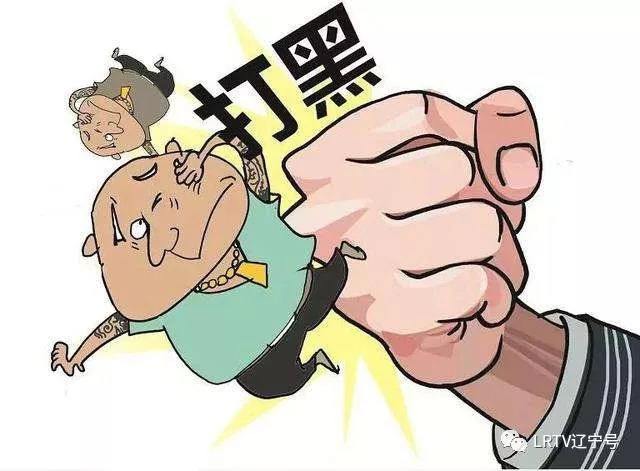 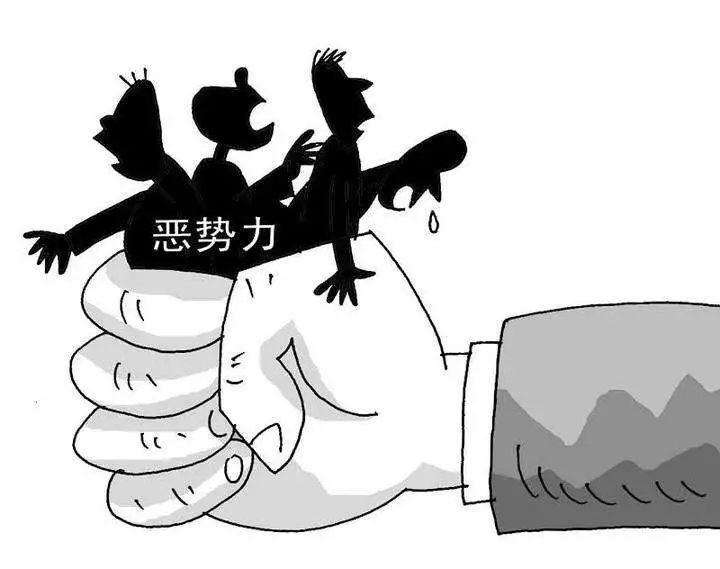 一、有关刑民交叉的立法沿革（程序法角度）
民刑移送标准：以涉嫌“套路贷”为例
存在多种下列情形、或某一种情形比较严重的
7、 有无虚假合同：是否存在诱骗或强迫借款人签署租赁合同、抵押合同，甚至大量空白合同；
8、有无刻意制造资金交易凭证，通过转账后再取现的方式留下银行转账痕迹；有无控制借款人的银行卡直接实施操作；
9、有无肆意认定违约，为还款设置各种障碍，或者另指收款人、变换收款方式，要求受害人立即偿还“虚高借款”；
10、有无暴力或者软暴力的配合，包括但不限于滋扰、纠缠、跟踪、造势、家门写标语、抹粪便等使当事人产生心理恐惧的手段；
11、有无“超出正常收集范围采集个人信息”，包括对通讯录的亲友进行辱骂、威胁、恐吓，尤其是PS淫秽照片。（软暴力）
12、有无重点关注的“可疑人员”：通过大数据、全网筛查出来的职业放贷人和职业讨债人，审查其在案件中的作用。
       …………
二、刑民交叉的法律适用分析（实体法角度）
（一）、民法意义上的刑民交叉

1、刑事中的证据在民事案件中如何采信的问题
   经刑事庭审质证后采信的证据，民事诉讼中可以直接采信；侦查机关获取的尚未经庭审质证的口供和证言等笔录等，民商事审判中应当具体分析、充分认证，而后确定是否采信。

2、关于刑事裁判认定的事实对民事案件事实认定的影响
   刑事裁判认定的事实是可以直接在民商事审判中予以认定。

3、刑事案件事实对民事案件合同效力的影响（重点关注）

     注意：“刑事犯罪并不必然导致合同无效”
   法理：既不能让受害人从中受损，亦不能让受害人从中受益。例：非法放贷的案件，如果行为人构成非法放贷犯罪，那么借款人所签订的借款合同仍然有效。（合法的债权及利息，仍然受法律保护）
二、刑民交叉的法律适用分析（实体法角度）
（二）、 刑法意义上的刑民交叉

1、表面上民事法律行为，本质上刑事犯罪行为 
       (套路贷, 贪污、受贿罪)

2、表面上刑事犯罪行为，本质上民事法律行为
      （非法转让、倒卖土地使用权案件中的股权转让）

3、刑事犯罪关系和民事法律关系的交织（重点关注）
         （保管合同与侵占罪） 

4、民事法律关系对刑事犯罪关系的阻却
      刑法界共识：只要存在民事纠纷，就可以阻却财产犯罪
   例：为了索要债务而暴力讨债，则不构成抢劫罪，可以构成故意伤害；为了索要债务而将他人非法拘禁，不构成绑架罪。
三、涉贷案件的实务处理及案例评析
——民刑交叉实体法角度的案例——
1.银行负责人以银行名义借款，银行应承担民事责任
 
——银行负责人以银行名义对外签订借款合同，并加盖其私刻银行印章的，银行应对该负责人民事行为后果承担责任。
 
案情简介：2013年，银行主持工作的副行长戴某在办公室向郭某出具4720万元借条并加盖银行公章。2016年，戴某被判处刑罚。2017年，郭某诉请银行偿还借款本息。银行以借条上公章系戴某私刻为由抗辩。
三、涉贷案件的实务处理及案例评析
——民刑交叉实体法角度的案例——
2.民事判决认定的借款人，不宜与生效刑事判决相悖
 
——生效刑事判决在注意到借款人和担保人身份互换情况下，仍认定案涉款项犯罪人的，民事判决认定不宜与之相悖。
 
 
案情简介：2012年，开发公司为陈某向顾某所借3300万元承担连带担保责任。2014年，陈某、顾某、冷某三方协议约定由冷某向顾某借的所有款项，转为陈某为借款人，冷某为担保人。当日，陈某向顾某出具3300万元借条。2016年，生效刑事判决认定冷某从顾某处吸收存款，尚欠本金3300万元，应予追缴并发还各集资参与人。顾某依据担保承诺、借条，诉请陈某偿还3300万元借款。
三、涉贷案件的实务处理及案例评析
——民刑交叉实体法角度的案例——
3.赃款已退并发还，生效刑事判决认定应具有羁束力
 
——当事人主动所退赃款已为公安机关依生效刑事裁判文书发还被害人后，生效刑事判决主文及认定事实应具羁束力。
 
  案情简介：1995年，莫某经营的实业公司通过金融公司负责人曹某等拆借资金。1996年，公安机关侦查曹某等人非法拆借罪一案中，莫某主动退赃404万元。2001年，曹某等人因以用账外客户资金非法拆借构成犯罪被判处刑罚。2011年，莫某以其无罪、公安机关扣押其财产违法为由，诉请返还扣押款404万元及利息420万元。
三、涉贷案件的实务处理及案例评析
——民刑交叉实体法角度的案例——
4涉嫌非法吸收公众存款罪，并不影响民间借贷效力及担保合同效力。
 
——民间借贷涉嫌或构成非法吸收公众存款罪，当事人可能被追究刑事责任的，并不当然影响到民间借贷合同的效力。
案情简介：2008年，开发公司为陈某向吴某借款200万元提供连带责任保证。2009年，吴某诉请偿还。开发公司以陈某涉嫌非法吸收公众存款罪被公安机关立案侦查为由，主张本案应中止审理，如确定构成犯罪，其应免除担保责任。
三、涉贷案件的实务处理及案例评析
——民刑交叉实体法角度的案例——
5.调解书执行与责令退赔刑民交叉的，民事执行终结
 
——民事调解书确定的借款事实嗣后构成集资诈骗罪一部分并责令退赔的，民事调解书可不予撤销，应裁定终结执行。
 
 
 
案情简介：2012年，民事调解书确认葛某偿还周某277万元借款。2013年，该案因葛某涉嫌集资诈骗而中止执行。2015年，法院生效刑事判决以集资诈骗罪判处葛某无期徒刑，并责令退赔包含周某277万元在内的总金额8600万余元。关于民事案件恢复执行还是撤销执行依据后终结执行成为争议焦点。
三、涉贷案件的实务处理及案例评析
——民刑交叉实体法角度的案例——
6.作为犯罪手段或工具的银行贷款合同，应认定无效
 
——借款合同双方当事人明显以合法形式掩盖非法目的，侵犯了国家金融制度，构成犯罪的，借款合同应认定为无效。
 
案情简介：2006年，为获得涉案固定资产贷款，木业公司制作虚假财务报告等文件申请抵押贷款，并向银行工作人员江某等人行贿财物。江某等人将虚假材料逐级上报，致使不符合贷款条件的木业公司获得贷款。2012年，生效刑事判决分别认定木业公司及其董事长、大股东蓝某构成骗取贷款罪、单位行贿罪，江某构成非法发放贷款罪、受贿罪。关于银行对蓝某之姐兰某提供的抵押物能否优先受偿，成为本案争议焦点之一。
三、涉贷案件的实务处理及案例评析
——民刑交叉实体法角度的案例——
7.金融机构应对其负责人以单位名义的借款承担责任
 
——金融机构负责人以金融机构名义借款并构成犯罪，如该负责人行为构成表见代表，则金融机构民事责任不能免除。
 
案情简介：2007年至2008年，信用社主任赵某分别向李某、郑某、王某借款共计3000万余元，并在出具给债权人的借据上加盖了信用社真公章或假公章。赵某被法院以非法吸收公众存款罪判刑后，债权人分别起诉信用社要求承担赔偿借款本息的责任。
三、涉贷案件的实务处理及案例评析
——民刑交叉实体法角度的案例——
8.借款人是否骗保，不影响贷款合同和担保合同效力
 
——借款人在取得担保时是否存在诈骗行为，不影响贷款合同的效力，亦不影响贷款人与担保人之间担保合同的效力。
 
案情简介：2003年，实业公司为通信公司向银行贷款提供担保。2004年，银行起诉时，实业公司以通信公司虚构会计报告、虚列应收账款、虚增固定资产骗取银行和实业公司信任并报案为由，主张案件应中止审理；公安机关亦同时向法院发送已刑事立案请求中止审理的函。
三、涉贷案件的实务处理及案例评析
——民刑交叉实体法角度的案例——
9.刑事追赃不能弥补损失的，受害人可另提民事诉讼
 
——刑事案件的被害人经过追缴或者退赔不能弥补损失，向法院民事审判庭另行提起民事诉讼的，法院应当予以受理。
 
 
案情简介：2009年，刘某向银行借款120万元，实业公司以在建房屋提供抵押担保。该款实际系实业公司法定代表人张某为骗取贷款以刘某名义获得。2012年，生效刑事判决认定张某行为构成合同诈骗罪、骗取贷款罪，故判处其有期徒刑，并处罚金共计55万元。随后，银行诉请刘某偿还贷款本息。
三、涉贷案件的实务处理及案例评析
——程序法角度的案例——
（一）、 《九民纪要》分别审理的情形如下:
（1）主合同的债务人涉嫌刑事犯罪或者刑事裁判认定其构成犯罪，债权人请求担保人承担民事责任的
 
【最高法院案例：（2016）最高法民申425号】
江山市江建房地产开发有限责任公司与雷伟程、吴自旺、俞小貂、江西四季青生态科技有限公司民间借贷纠纷案
 
最高法院认为：对于借款人是否涉嫌犯罪的认定，不影响担保责任的认定与承担。在由第三人提供担保的民间借贷中，就法律关系而言，存在出借人与借款人之间的借款关系以及出借人与第三方的担保关系两种法律关系，而借款人涉嫌犯罪或者被生效判决认定有罪，并不涉及担保法律关系。
      刑事案件的犯罪嫌疑人或犯罪人仅与民间借贷纠纷中的借款人重合，而出借人要求担保人承担担保责任的案件，其责任主体与刑事案件的责任主体并不一致。因此，借款人涉嫌或构成刑事犯罪时，出借人起诉担保人的，应适用“民刑分离”的原则。
三、涉贷案件的实务处理及案例评析
——程序法角度的案例——
（一）、 《九民纪要》分别审理的情形如下:
（2）行为人以法人、非法人组织或者他人名义订立合同的行为涉嫌刑事犯罪或者刑事裁判认定其构成犯罪，合同相对人请求该法人、非法人组织或者他人承担民事责任
 
【最高法院公报案例：（2008）民二终字第124号】
兴业银行广州分行与深圳市机场股份有限公司借款合同纠纷

最高法院认为：崔绍先等人的真实目的是骗取银行信贷资产，签订本案所涉基本授信合同及相关贷款合同只是诈骗银行信贷资产的形式和手段。上述行为符合《中华人民共和国合同法》第五十二条第 (三)项规定的合同无效情形。但合同无效，并不必然意味着被私刻公章的单位就不用承担任何责任。在认定上述合同无效的同时，最高法院还认为：上述情形之所以能够发生，崔绍先利用其特殊的身份参与骗贷活动固然系主要原因，但也与深圳机场公司规章制度不健全、用人失察、对公司高级管理人员监管不力密不可分，故深圳机场公司在本案中具有明显过错，应依法对兴业银行广州分行的损失承担主要的赔偿责任。
三、涉贷案件的实务处理及案例评析
——程序法角度的案例——
（一）、 《九民纪要》分别审理的情形如下:
（3）法人或者非法人组织的法定代表人、负责人或者其他工作人员的职务行为涉嫌刑事犯罪或者刑事裁判认定其构成犯罪，受害人请求该法人或者非法人组织承担民事责任
 
【最高法院公报案例：（2008）民二终字第62号】
广东黄河实业集团有限公司与北京然自中医药科技发展中心股权转让侵权纠纷案
最高人民法院认为：刘先其作为然自中心的法定代表人，以然自中心的名义，采取欺诈手段与黄河公司签订民事合同，所获取的款项被然自中心占有。上述事实产生的法律后果是除刘先其个人涉嫌诈骗犯罪外，然自中心与黄河公司之间亦因合同被撤销形成了债权债务关系，然自中心依法应当承担相应的民事责任。 
故原审法院依据本院《关于在审理经济纠纷案件中涉及经济犯罪嫌疑若干问题的规定》第十条的规定，将刘先其涉嫌犯罪的部分移送公安机关，而继续审理本案民事纠纷部分并无不当，本院予以维持。然自中心以本案与公安机关认为的犯罪嫌疑基于同一法律关系，应当裁定驳回黄河公司起诉的上诉理由没有法律依据，本院不予支持。
三、涉贷案件的实务处理及案例评析
——程序法角度的案例——
（一）、 《九民纪要》分别审理的情形如下:
（4）侵权行为人涉嫌刑事犯罪或者刑事裁判认定其构成犯罪，被保险人、受益人或者其他赔偿权利人请求保险人支付保险金
 
【最高法院案例：（2013）民申字第1565号】
人保葫芦岛公司与建行葫芦岛分行保证保险合同纠纷

       最高法院认为：本案中，建行葫芦岛分行与人保葫芦岛公司签订的《机动车辆消费贷款保证保险业务合作协议》，因涉及犯罪应被认定无效。
     建行葫芦岛分行与人保葫芦岛公司在开展案涉机动车消费贷款保证保险业务时，均未充分履行各自应负的资信调查义务，从而导致合同诈骗犯罪得逞，原审认定建行葫芦岛分行与人保葫芦岛公司承担同等过错责任、判决人保葫芦岛公司返还根据《机动车辆消费贷款保证保险业务合作协议》收取的机动车保险费1131987.00元并无不当。人保葫芦岛公司主张建行葫芦岛分行承担贷款损失的全部责任没有法律依据。
三、涉贷案件的实务处理及案例评析
——程序法角度的案例——
（二）、 《九民纪要》涉众型经济犯罪与民商事案件的交叉:

【最高法院案例：（2015）民申字第1778号】
 
 
哈尔滨财源宝投资管理有限公司与王文勇、店连店实业发展有限责任公司等民间借贷纠纷案
 
      最高法院认为：只有同一行为或事实同时符合刑事法律和民事法律的规定，或者说是刑法与民法均对同一行为或事实进行调整，才产生交叉、竞合问题。在没有充分证据证明财源宝公司与王文勇等三被告之间的借款行为、保证行为涉嫌构成刑事犯罪的情况下，不应适用该司法解释对本案原告财源宝公司裁定驳回起诉。
 
该则案例没有认定犯罪行为与民事纠纷为同一事实，因此作出指令原审法院重新审理此案的裁定。
三、涉贷案件的实务处理及案例评析
——程序法角度的案例——
（三）、 《九民纪要》民商事案件中止审理的条件:

【最高法案例（2015）民二终字第335号】
中国铁路物资沈阳有限公司与天津市长芦盐业总公司买卖合同纠纷案
 
    最高法院认为：在审判实践中，无论是先刑后民、还是先民后刑都不应当绝对化和扩大化，有些民事案件的审理确实需要以刑事案件的结果为前提，而有些刑事案件却必须以民事案件为依据，也有些民事案件与刑事案件的审理可以各自独立，互不关涉。
经查，虽然张榕涉嫌构成票据诈骗罪已经被公安机关立案侦查，但有关本案4900万元汇票背书、收取、再背书等独立事实已经在本案查清，无须再以该刑事案件的结果为依据。对于冷强涉嫌的国有公司工作人员失职罪一案，是因包括本案4900万元在内共计8400万元的货款问题而被沈阳公司举报形成，冷强所涉刑事犯罪不仅不影响本案民事案件的审理，反之本案的审理结果将有利于刑事案件的处理。
     因此，本案不存在中止审理的情形。
三、涉贷案件的实务处理及案例评析
——程序法角度的案例——
（四）、案件本身涉及“套路贷”等犯罪嫌疑的


  1、潘强与金卿民间借贷纠纷抗诉案

【评析】
 
     本案是一起典型的名为民间借贷，实为套路贷犯罪案件，犯罪分子通过收取保证金、平台费、业务费等虚高手续费用，虚增债权债务、制造银行流水痕迹等方式，形成证据链条闭环，并借助民事诉讼程序实现非法目的。本案原审原告潘强的行为已涉嫌犯罪，依照《最高人民法院关于在审理经济纠纷案件中涉及经济犯罪嫌疑若干问题的规定》和《最高人民法院关于审理民间借贷案件适用法律若干问题的规定》，应裁定驳回起诉。
三、涉贷案件的实务处理及案例评析
——程序法角度的案例——
（四）、案件本身涉及“套路贷”等犯罪嫌疑的


2、洪聪聪诉曹正林、杨翠龙等民间借贷纠纷案
600万
洪聪聪
曹正林
担保
350万
250万
方、肖
（案外人）
250万
曹新妹
350万
担保
担保
250万
徐国玲
350万
杨翠龙
万耀平
三、涉贷案件的实务处理及案例评析
——程序法角度的案例——
（四）、案件本身涉及“套路贷”等犯罪嫌疑的


2、洪聪聪诉曹正林、杨翠龙等民间借贷纠纷案

【评析】

      本案中虽然相关刑事案件还未立案，但二审法院发现该案存在诱使被害人签订“借贷”“担保”协议、制造资金走账流水等虚假给付事实、故意制造违约、借助诉讼程序意图非法占有被害人财物等明显的“套路贷”特征，依职权对此进行了调查和取证。经过与各方当事人的单独谈话，以及对各方当事人提交的证据逐一比对分析，最终认定该案涉嫌“套路贷”，存在诈骗犯罪之嫌疑。根据现有证据，虽无法判定具体诈骗之主体，但此问题无法在该案审理中得以解决，必须依赖刑事案件的处理结果而定，据此裁定驳回起诉。
谢谢大家！